Школьный спортивный клуб «СПАРТ» – путь к успеху
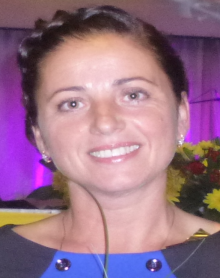 Елена Веланская
учитель физической культуры
МАОУ лицея № 17 г. Калининграда
Основные принципы работы               ШСК «СПАРТ»
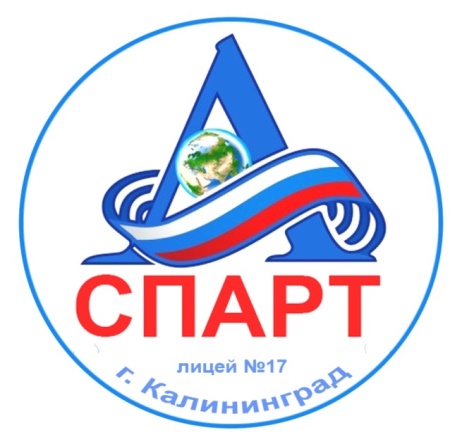 реализация личностно-ориентированного подхода
система развивающего образования
раскрытие творческого потенциала детей
развитие интеллектуальных способностей
повышение роли внеурочной деятельности
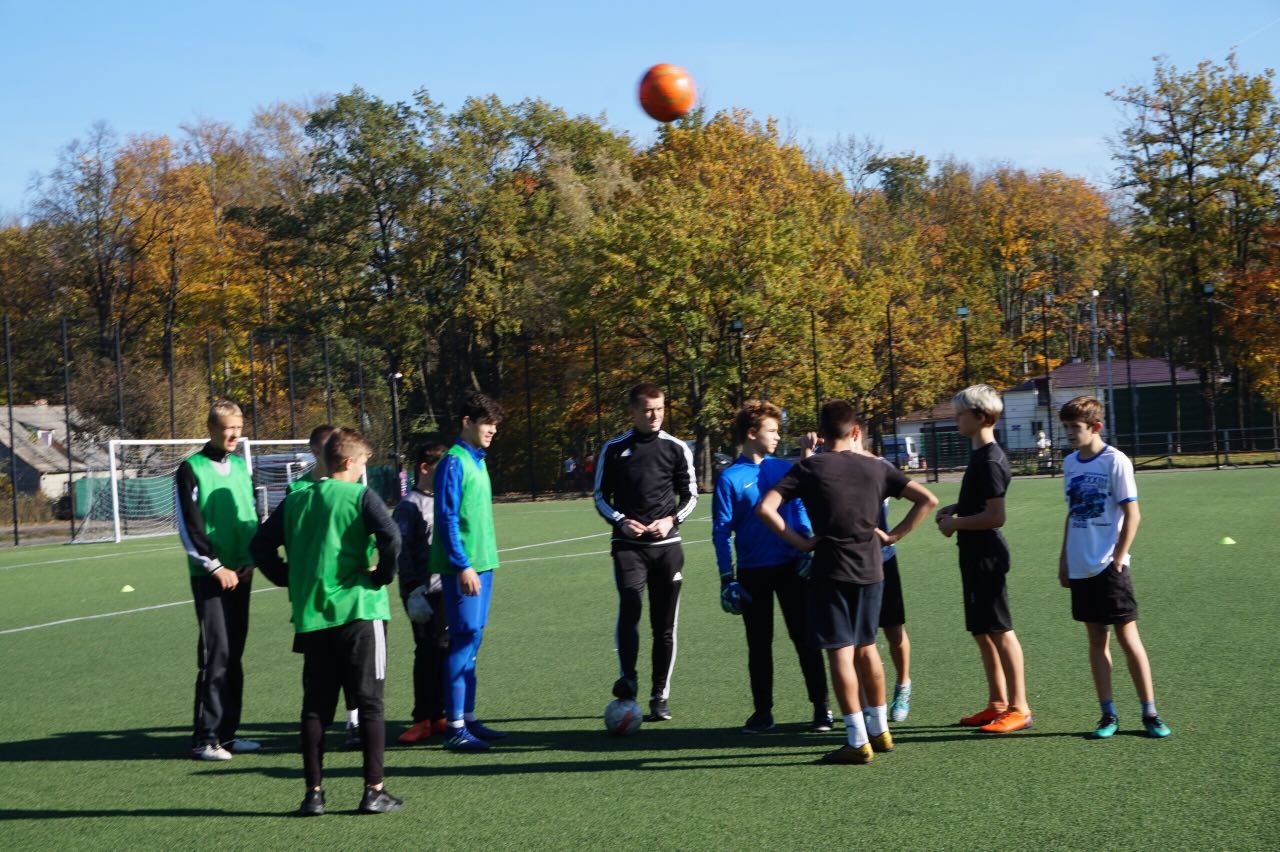 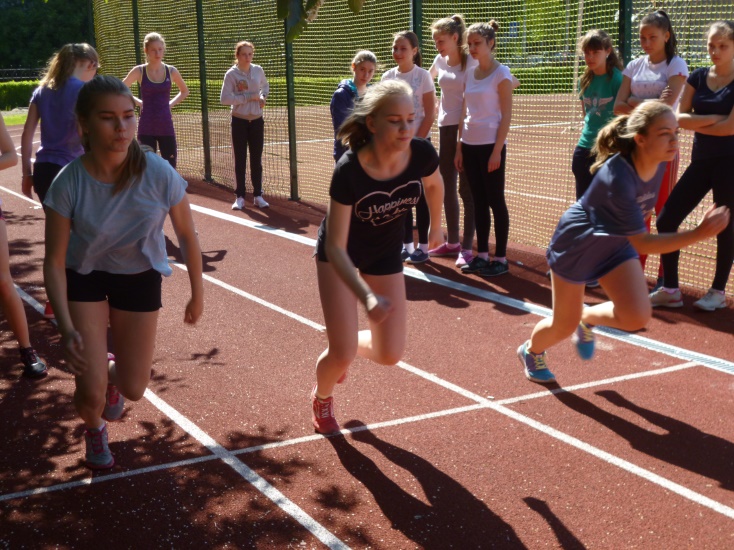 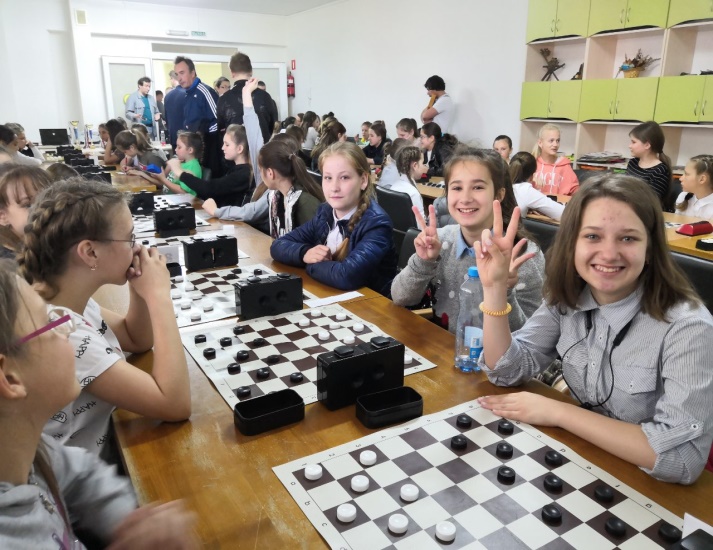 Основные направления деятельности ШСК «СПАРТ»
создание воспитывающей и развивающей среды
дифференциация и индивидуализация обучения
сотрудничество с родителями
сотрудничество с Высшей школой физической культуры и спорта Института образования БФУ им. И. Канта
расширение круга партнеров (сотрудничество с общеобразовательными организациями города и области, муниципальными спортивными школами)
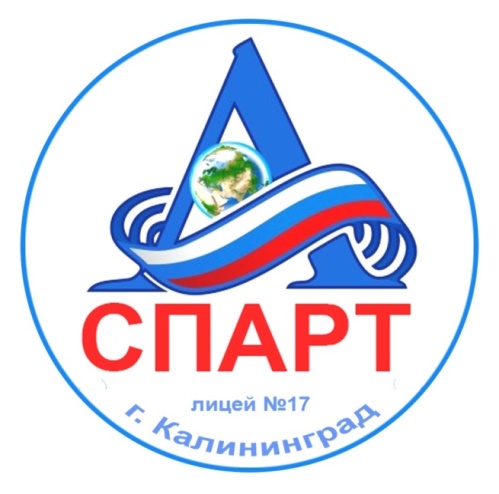 Основные формы внеурочной деятельности
группы общей физической подготовки
секции по видам спорта
Спартианские игры
спортивно-массовые мероприятия
Фестивали ВФСК ГТО
соревнования различного уровня
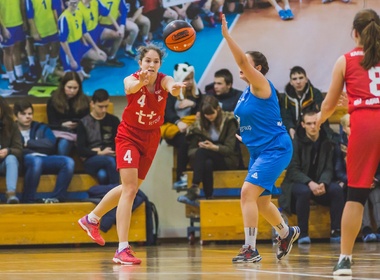 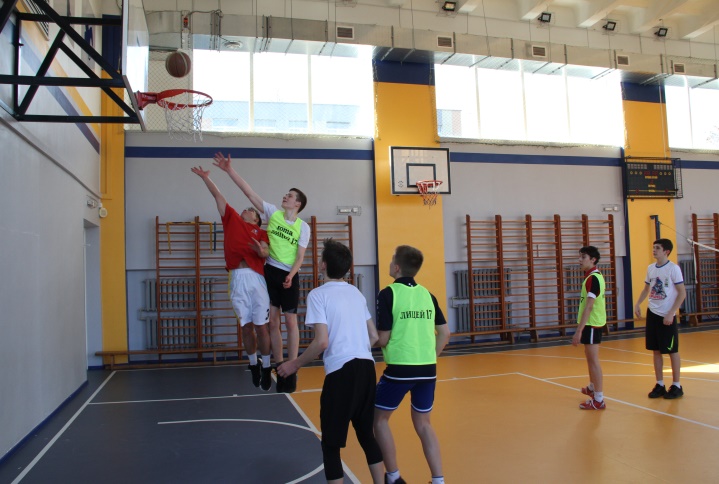 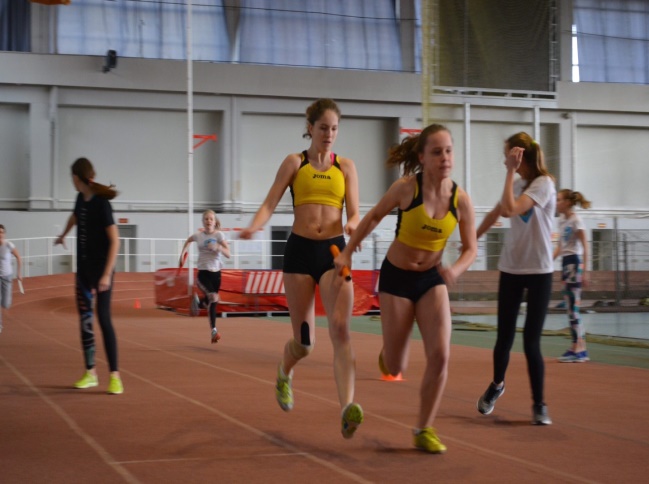 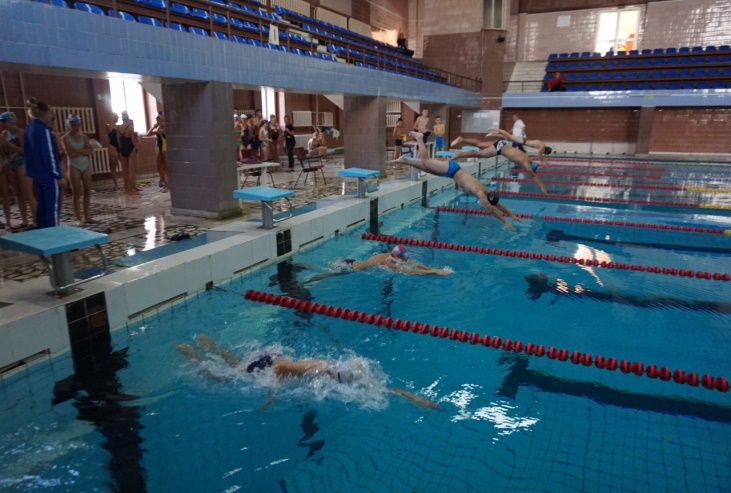 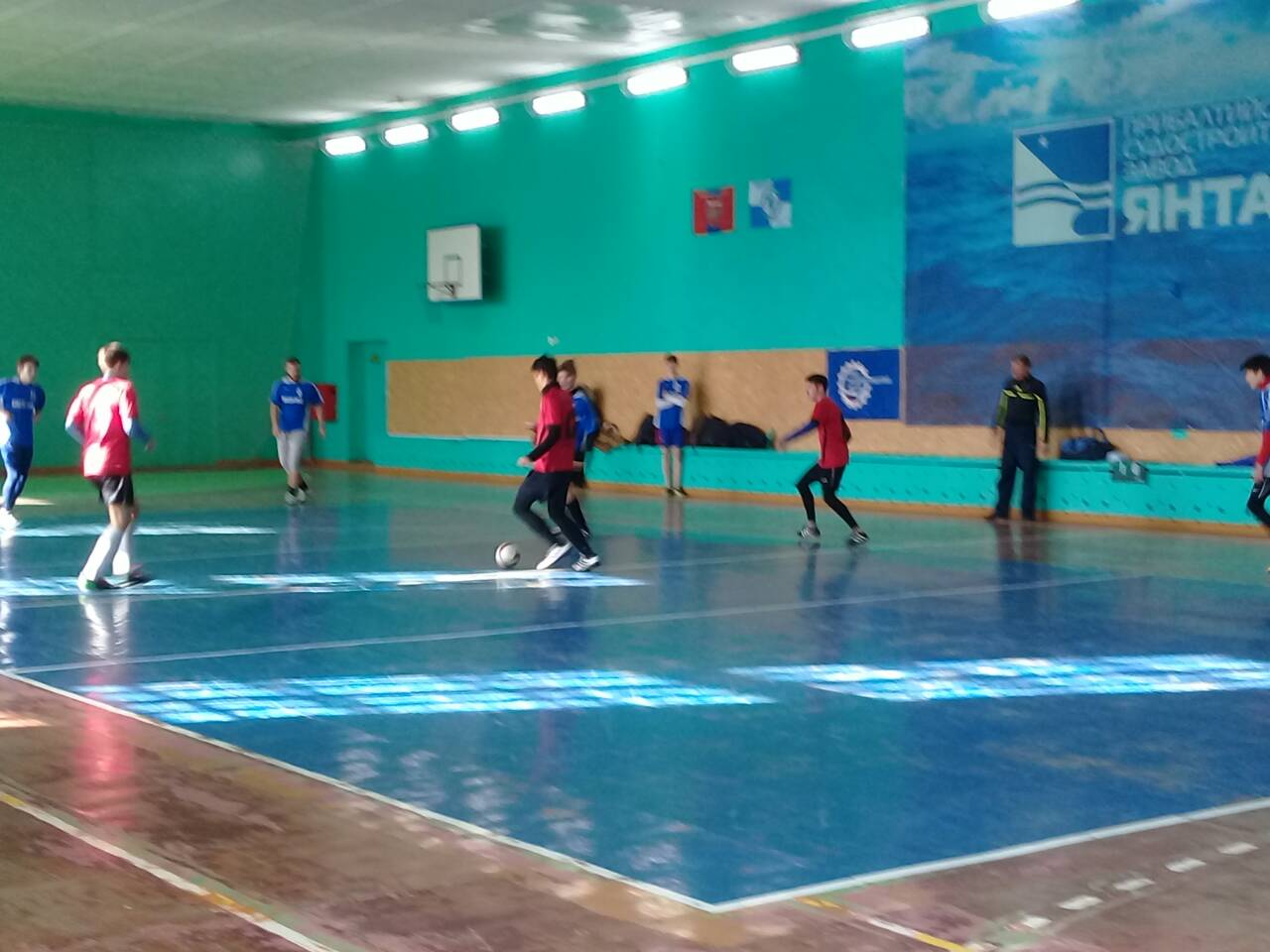 Эффективные подходы в организации деятельности         
ШСК «СПАРТ»
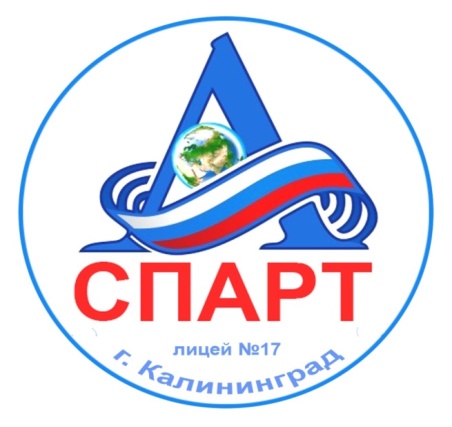 педагогическое сопровождение
индивидуально-дифференцированный подход
мотивация
соревнование как средство воспитания
психологическое сопровождение
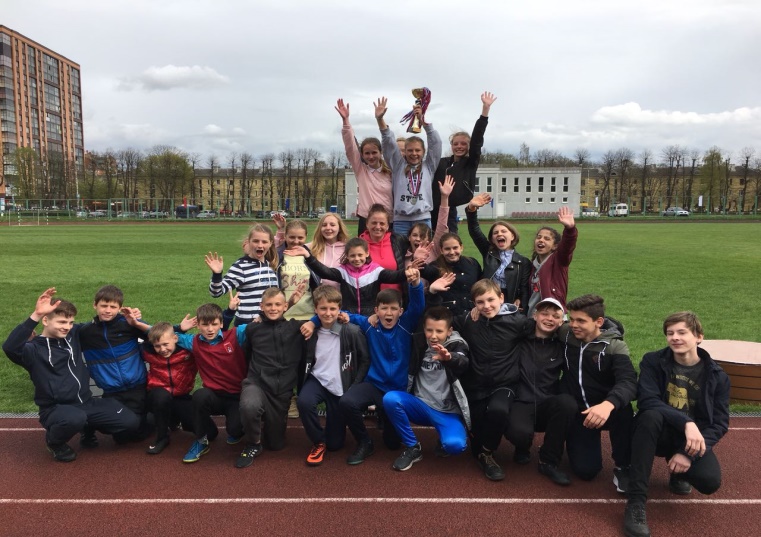 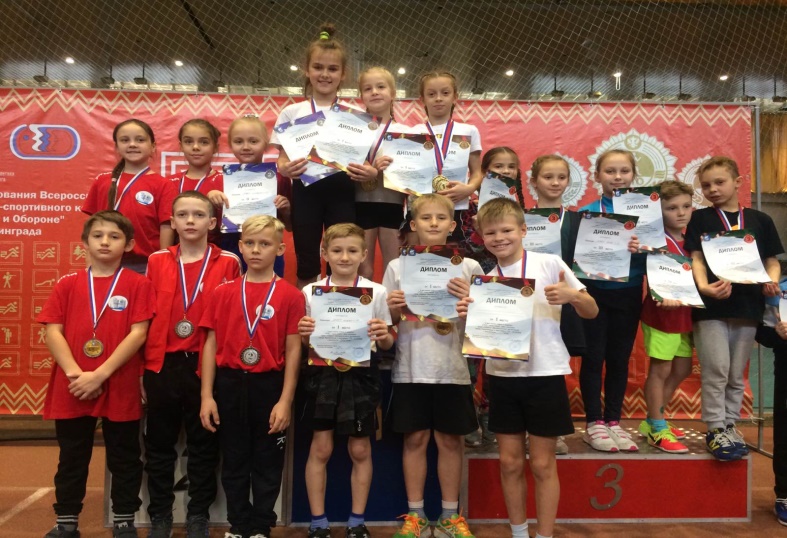 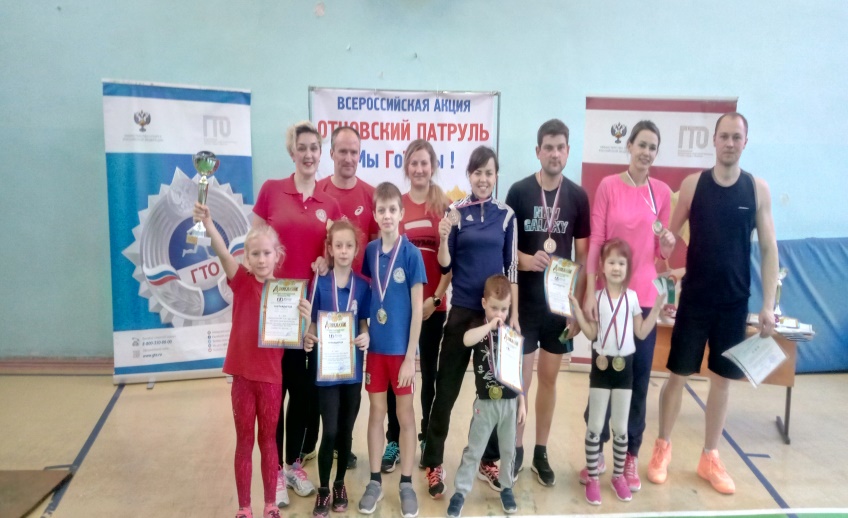 ШСК «СПАРТ» - победитель Всероссийских спортивных игр школьных спортивных клубов
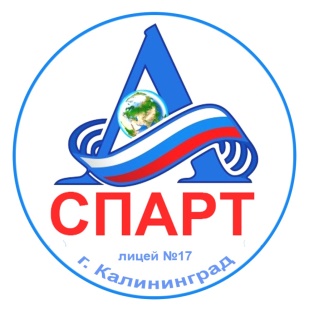 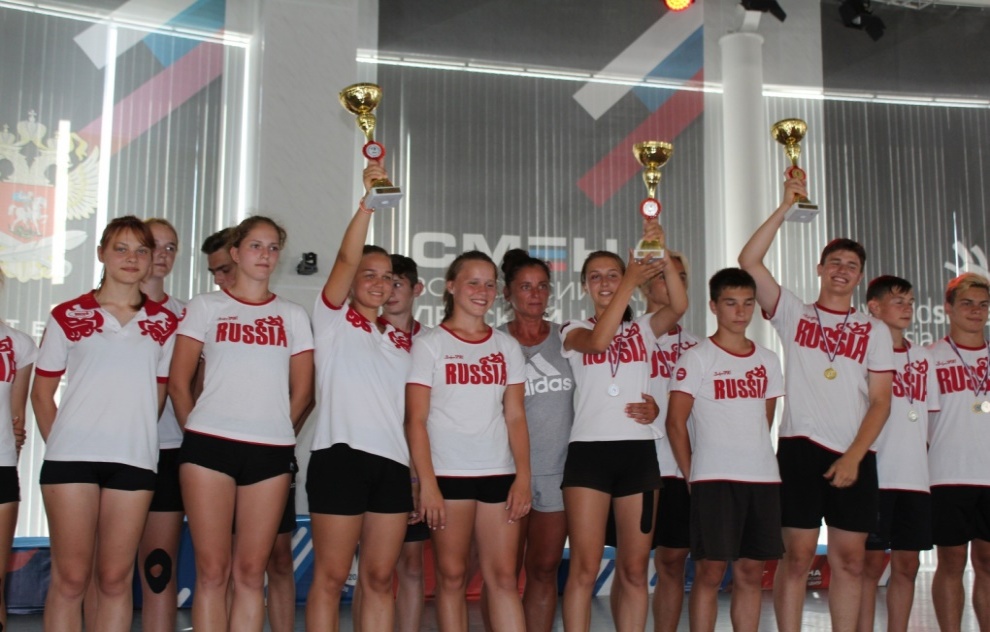 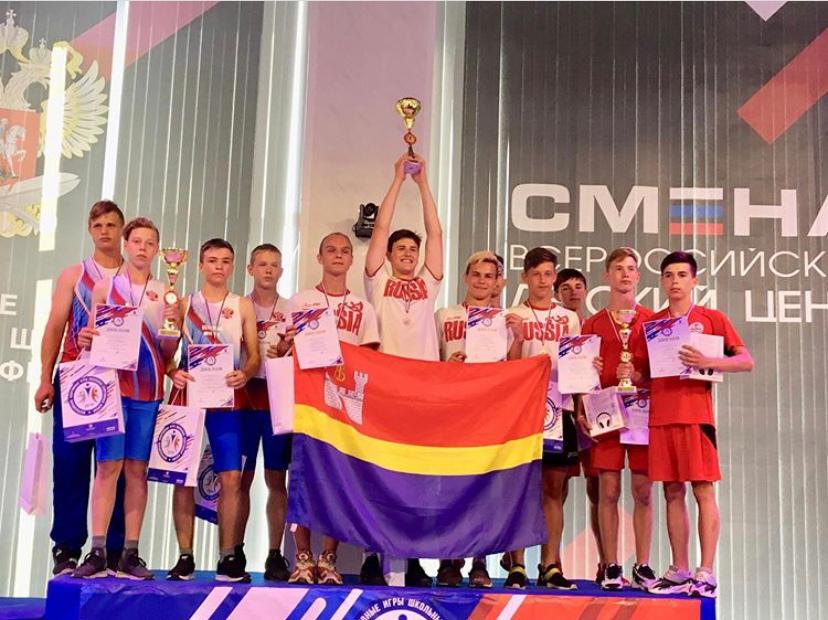 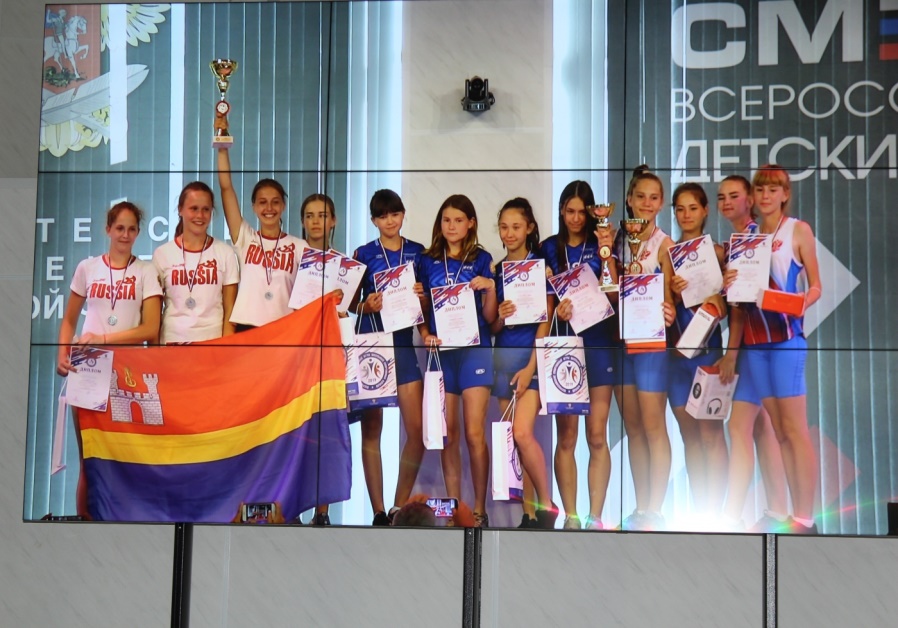 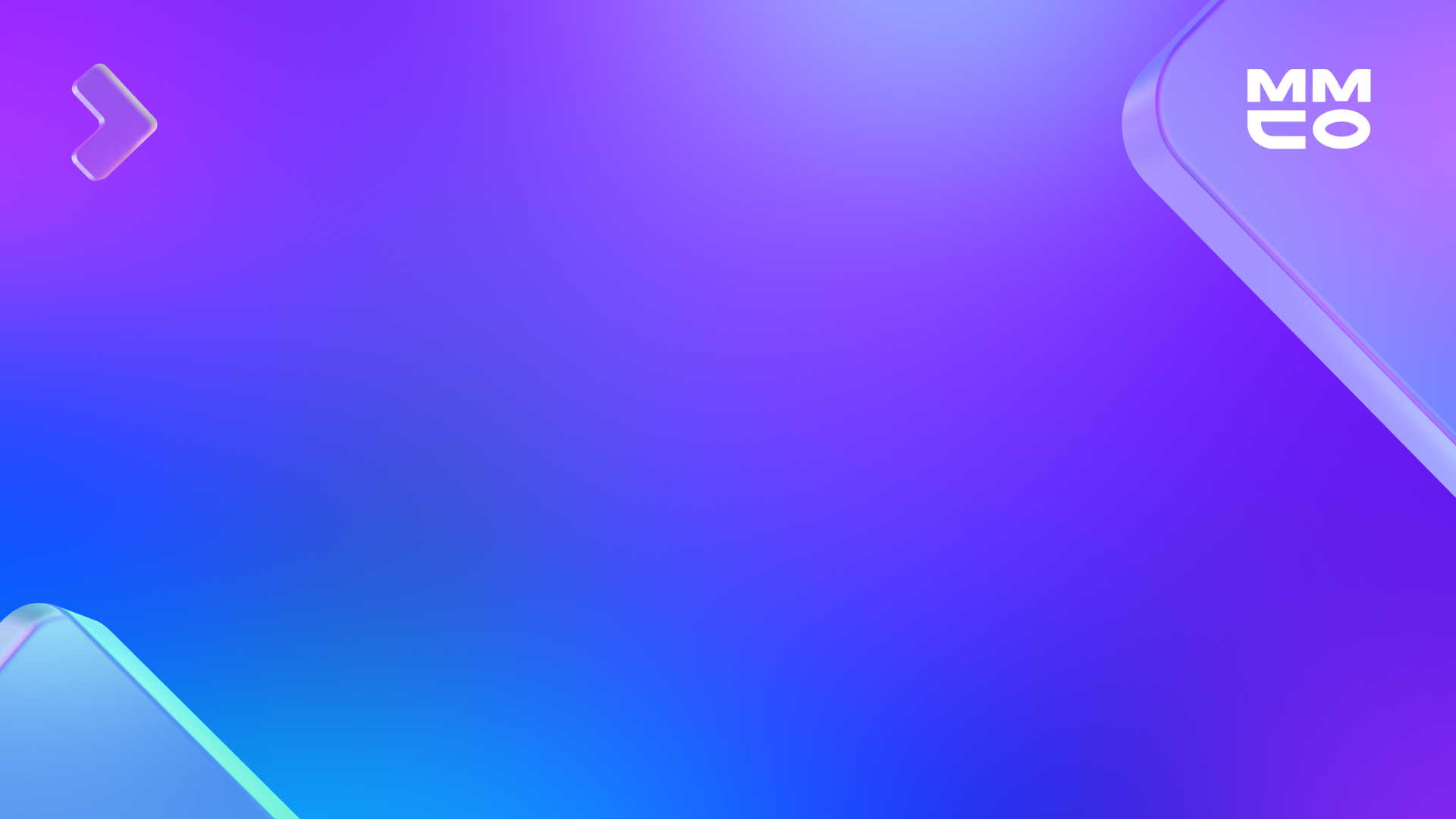 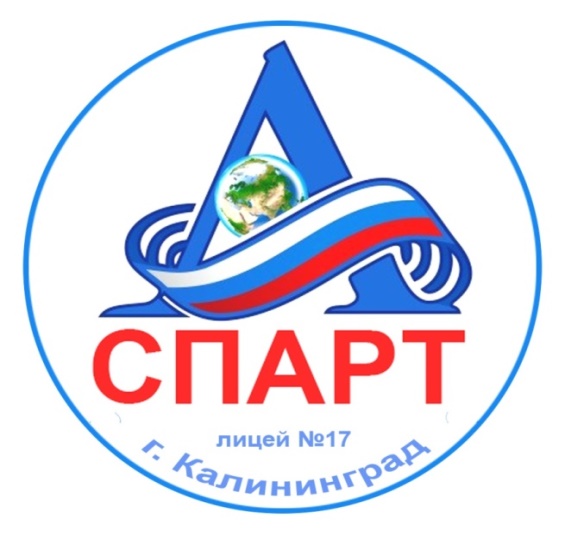 БОЛЬШОЕ СПАСИБО 
ЗА 
ВНИМАНИЕ